Post result file
Click on Sample Points
Add sample points by entering their coordinates
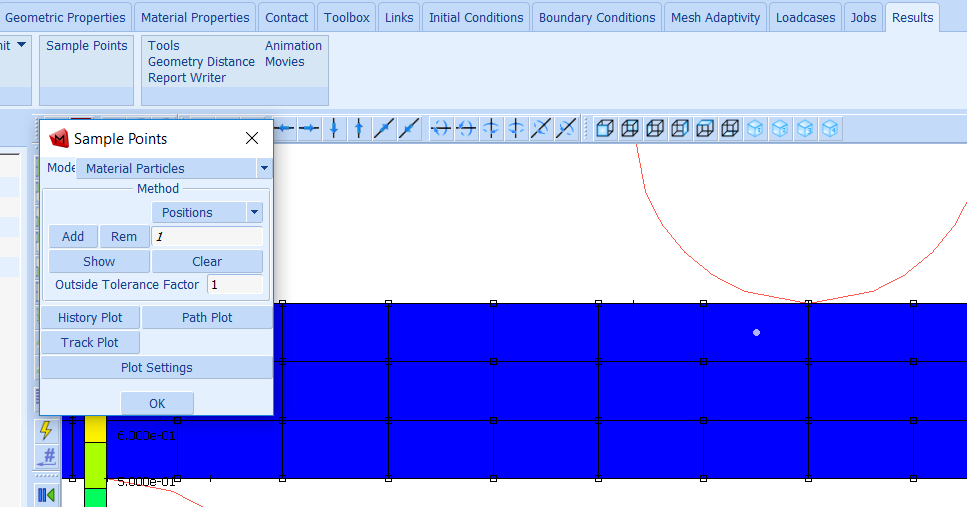 Click on History Plot
Click on Set Locations
Select sample points, click right mouse button to end selection
Click on All Incs
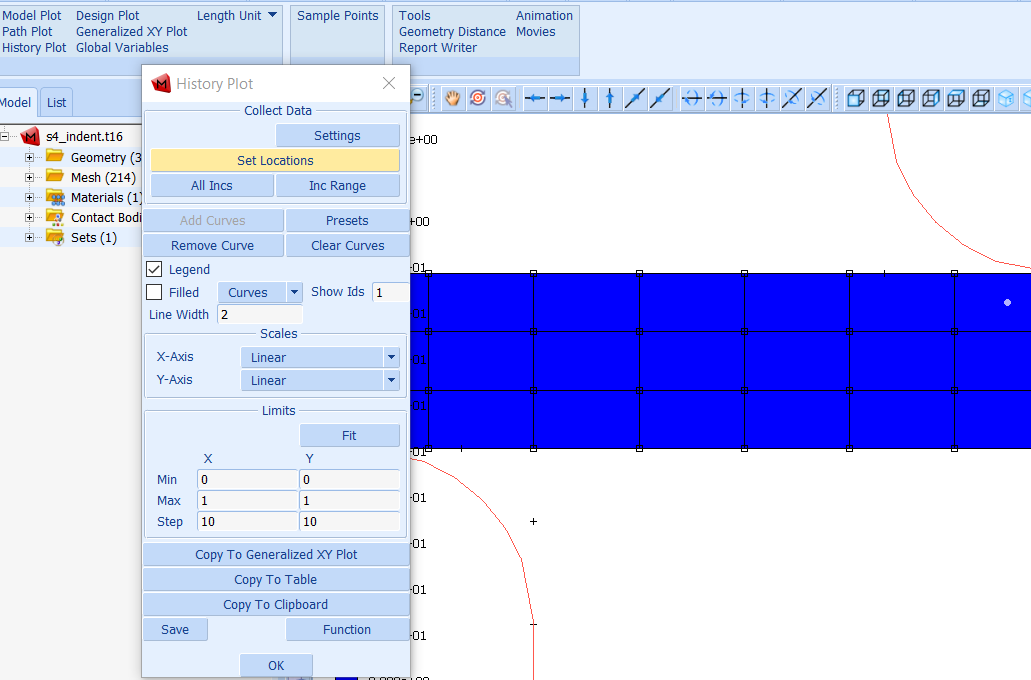 Click on Add Curves
Set Time as X-Axis
Select desired variable as Y-Axis
Click on Add Curve
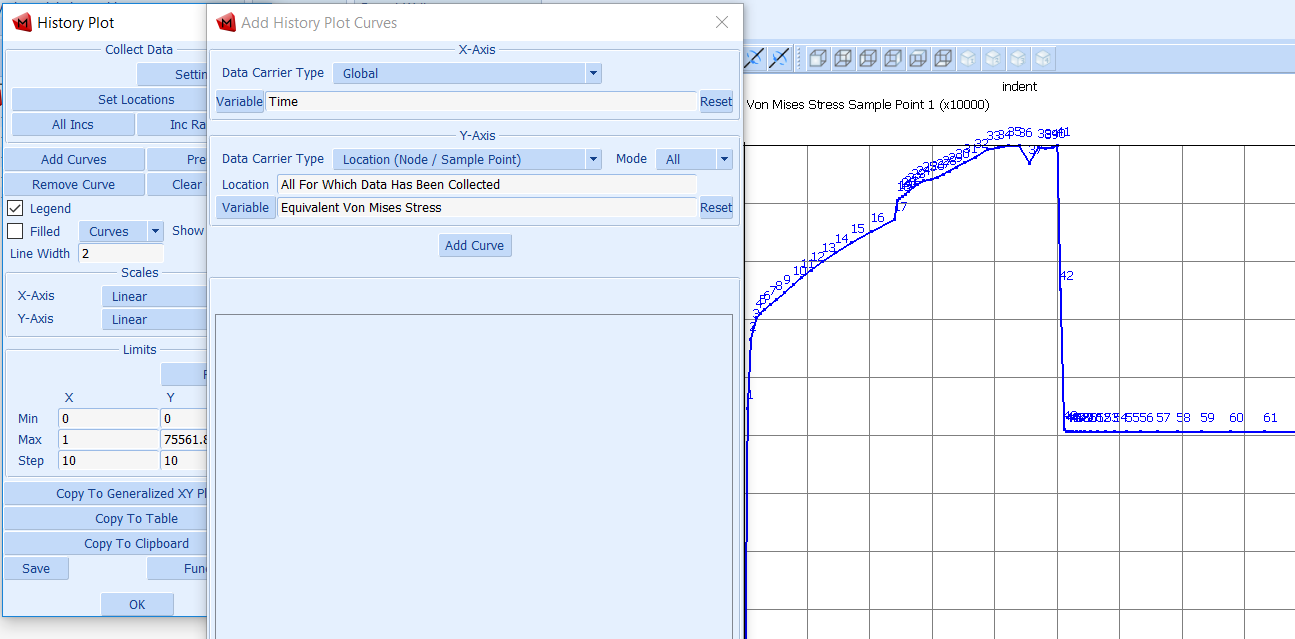